SOFTWARE EFFORT ESTIMATION
Contents
Introduction
Difficulties in Estimation
Where are the estimates done?
Problems with over and under estimates
Basis for software estimation
Software effort estimation techniques
Function Points Mark II
COCOMO II: A parametric productivity model
Cost Estimation
Introduction
A successful project is one that is delivered
On time
Within budget
With the required functionality
It means that targets are estimated and set for all these aspects, and project manager then tries to meet those targets.
Real estimates are crucial, because of incorrect estimates, a project cannot meet its deadline.
Difficulties in Estimation
Nature of software .
Complexity and invisibility of software .
Subjective nature of estimating
Under-estimating small tasks
Over-estimating large ones .
Political pressures
Different objectives of people in an organization
Managers may wish to reduce estimated costs in order to win support for acceptance of a project proposal
[Speaker Notes: Specialized estimating group]
Difficulties in Estimation
Changing technologies
Technology is rapidly changing , making the experience of previous project estimates difficult to use in new ones .
Lack of homogeneity of project experience
Experience on one project may not be applicable to another.
Where are the Estimates done?
Estimates are carried out at different stages of a software project for a variety of reasons .
Feasibility study
Estimates here conforms that the benefits of the potential system will justify the costs
Strategic planning
Project portfolio management is involved here. Benefits and costs of new projects are estimated to allocate priorities .
Where are the Estimates done?
System specification
Design of a system shows that how user requirements will be fulfilled .
Different design approaches can be considered for a single requirement specification.
The effort needed to implement different design proposals is estimated here.
Estimates at the design stage will also confirm that the feasibility study is still valid.
Where are the Estimates done?
Evaluation of suppliers proposals
A manager could consider putting development out to tender.
Potential contractors would examine the system specifications and produce estimates ( their bid ).
The manager can still produce his own estimates why ?
To question a bid that seems too low which could be an indication of a bad understanding of the system specifications .
Or to compare the bids to in-house development
Where are the Estimates done?
Project planning
As the planning and implementation of the project becomes more detailed, more estimates of smaller work components will be made. These will confirm earlier broad estimates.
Problems with over and under estimates
An over-estimate is likely to cause project to take longer than it would otherwise.
This can be explained by the application of two laws :
Parkinson’s Law: ‘Work expands to fill the time available’
Over estimating the duration required to complete a target will cause staff to work less hard in order to fill the available time .
Brook’s Law : Putting more people on a late job makes it later
If there is an over estimate of the total people required, this could lead to more staff being allocated than the actual need. And as the project team grows in size, more effort will be required for management, coordination and communication.
Problems with over and under estimates
Under-estimating a project
Can cause the project to not be delivered on time or cost
But still could be delivered faster than a more generous estimate
On the other side the danger of underestimating a project is the effect on the quality.
Staff, particularly those with less experience, could response to pressing deadlines by producing substandard work.
Substandard work might only become visible at the later (testing) phases of a project, where extensive re-work can easily delay project completion. 
Motivation is also decreased when targets are always unachievable.
Activity 1
Calculate the productivity (SLOC / work per month) of each of the projects and also for the organization as a whole. If the project leaders for projects a and d had correctly estimated the  SLOC and then used the average productivity of the organization to calculate the effort needed to complete the projects, how far would their estimates have been from the actual effort?
Activity 1
Basis for software Effort Estimation
The need for historical data
Most estimating methods need information about past projects.
Care has to be considered when applying past performance to new projects because of possible differences in factors such as :
Different programming languages
Different experience of staff
There are international Data Base containing data about thousands of projects that can be used as reference.
[Speaker Notes: ISBSG international software benchmarking standards group….4800 projects]
Parameters to be estimated
Two project parameters are to be estimated for carrying out project planning.
Duration: It is usually measured in months,
Effort: Popular unit for effort measurement is person-month (pm)
One pm is the effort an individual can typically put in a month.
[Speaker Notes: Losses due to holidays, weekly offs are considered while estimating pm.]
Measure of Work
Work can be measured in terms of cost required in accomplishing the project and the time over which it is to be completed.
Direct calculation of time and cost to implement software is difficult in early stages as they both depend on :
The developer’s capability and experience
The technology that will be used
Measure of Work
It is therefore a standard practice to first estimate the project size, and by using it, the effort and time taken to develop the software can be computed.
At present, two metrics are being popularly used to measure size
Source lines of code (SLOC)
Function point (FP)
Measure of effort
Person-month (pm) is a popular unit for effort estimation.
It quantifies the effort that can be put in by one person over one month.
Effort that has been put in by a team can be measured in units of pm based on the number of persons deployed and the number of months that they have worked.
Software effort estimation techniques
Parkinson: Staff effort available to do the project becomes the estimate.
Price to win: Here the estimate is a figure that seems sufficiently low to win a contract.
Expert judgment: Based on the advice of knowledgeable staff.
Software effort estimation techniques
Analogy: A similar completed project is identified and its actual effort is used as the basis of the estimate.
Bottom-up: Component tasks are identified and estimated and these individual estimates are aggregated.
Top-down: An over all estimate for the whole project is broken down into the effort required for component tasks.
Expert Judgment
It involves asking for an estimate of task effort from someone who is knowledgeable either about the application or the development environment.
This method is often used when an existing piece of software is needed to change.
The estimator examine the existing code in order to judge the proportion of code affected and from that derive an estimate.
Some one familiar with the software would be in the best position to do that.
Estimation by Analogy
For a new project the estimator identifies the previous completed projects that have similar characteristics to it .
The new project is referred to as the target project or target case.
The completed projects are referred to as the source projects or source case.
The effort recorded for the matching source case is used as the base estimate for the target project.
The estimator calculates an estimate for the new project by adjusting the ( base estimate ) based on the differences that exist between the two projects.
Estimation by Analogy
There are software tools that automate this process by selecting the nearest project cases to the new project .
Some software tools perform that by measuring the Euclidean distance between projects.
The Euclidean distance is calculated as follows :
Distance = square-root of (( target_parameter1-source_parameter1)2 +….+ ( target_parameter n - source_parameter n ) 2 )
Estimation by Analogy
Assume that cases are matched on the basis of two parameters , the number of inputs and the number of outputs .
The new project ( target case ) requires 7 inputs and 15 output
You are looking into two past cases or source cases to find a better analogy with the target project :
Project A : has 8 inputs and 17 outputs .
Project B : has 5 inputs and 10 outputs .
Which is a more closer match for the new project A or project B ?
Estimation by Analogy
Distance between new project and project A :
Square-root of (( 7-8 ) 2 + ( 15-17 ) 2 )= 2.24
Distance between new project and project B:
Square-root of (( 7-5 ) 2 + ( 15-10 ) 2 )= 5.39
Project A is a better match because it has less distance than project B to the new project.
Activity 2
There is a new project, that is known to require 7 inputs and 15 outputs. There are two past cases: project A has 8 inputs and 17 outputs and project B has 5 inputs and 10 outputs. Which of the source projects have better analogy with the target new project?
Bottom-up Estimation
Break the project into smaller and smaller components.
Stop when you get to what one person can do in one/two weeks.
Estimate costs for the lowest level activities.
At each higher level calculate estimate by adding estimates for lower levels.
When a project is completely novel or there is no historical data available, bottom-up approach would be the perfect choice.
Bottom-up Estimation
Following are the steps how a bottom up approach can be used for estimating effort
Think about the number and types of software modules in the final system.
Estimate the SLOC of each identified module.
Estimate the work content, taking into account complexity.
Calculate the work days effort.
Top Down Estimation
Most commonly used top down estimation approaches are Function Points Mark II and  COCOMO II.
Function Points Mark II
The function point is a "unit of measurement" to express the amount of business functionality an information system provides to a user.
It is a process which defines the required functions and their complexity in a piece of software in order to estimate the software's size upon completion.
The Mark II Method was defined by Charles Symons in 1991.
Function Points Mark II
FP Mark II measures the size in FPs.
The size is initially measured in unadjusted function points (UFPs) to which a technical complexity adjustment can then be applied (TCA).
Function Points Mark II
The assumption here is that an information system comprises transactions that have the basic structure shown in Figure
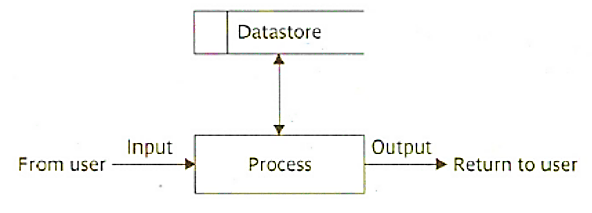 Function Points Mark II
For each transaction FPs are calculated as 
	FP = Wi * (number of input data element 			types) + 
	         We * (number of entity types 				referenced) + 
                   Wo * (number of output data 				element types)
Function Points Mark II
Wi, We, Wo are weightings derived by asking developers the proportions of effort spent in previous projects developing the code dealing with Inputs, accessing and modifying stored data and Processing outputs.
The process for calculating weightings is time consuming and most FP counters use industry averages which are currently 0.58 for Wi, 1.66 for We and 0.26 for Wo.
Function Points Mark II
Tables have been calculated to convert the FPs to lines of code for various languages. For example it is suggested that 53 lines of Java are needed on average to implement one FP, while for Visual C++ the figure is 34.
Activity 3
A cash receipt transaction system accesses two entity types (INVOICE and CASH RECEIPT). The data inputs are (Invoice number, data received and cash received). If an invoice record is not found for the invoice number then an error message is issued. If the invoice number is found then a CASH RECEIPT record is created. Thus the error message is the only output of transaction. Calculate the function points.
Also calculate the SLOC, if the system is to be implemented in Java.
COCOMO II: A Parametric Productivity Model
COCOMO II is a parametric productivity model.
Barry W. Boehm’s COCOMO (Constructive Cost MOdel) actually refers to a group of models.
Boehm presented his first model (COCOMO 81) in late 1970s based on a study of 63 projects.
This basic model was built around the equation
Effort = c (size)k
COCOMO II: A Parametric Productivity Model
Effort was measured in pm, size was measured in kdsi, and c and k were constants.
The first step was to derive an estimate of the system size in terms of kdsi. The constants c and k depend on whether the system could be classified as organic, semi-detached or embedded.
[Speaker Notes: Kilo delivered source instruction.]
COCOMO II: A Parametric Productivity Model
Organic Mode: This would typically be the case when relatively small teams develop software in a highly familiar in-house environment, system being developed is small and interface requirements are flexible.
Embedded Mode: Product being developed had to operate within very tight constraints and changes to the system are very costly.
Semi-detached Mode: This combined elements of the organic and the embedded modes or have characteristics that came between the two.
COCOMO II: A Parametric Productivity Model
Over years, Barry Boehm and his co-workers have refined a family of cost estimation models of which the latest one is COCOMO II (developed in 1995, published in 2000).
It uses various multipliers and exponents, values of which have been set initially by experts.
A database containing the performance details of executed projects has been built up and is periodically analyzed so that the expert judgements can be progressively replaced by the values derived from actual projects.
COCOMO II: A Parametric Productivity Model
Effort is calculated as
Pm = A (size) (sf)  *(em1) * (em2) * ….. * (emn)
A is a constant (2.94), size is measured in kdsi and sf is the exponent scale factor calculated as
Sf = B + 0.01 * ∑ (exponent driver ratings)
B is a constant currently set at 0.91.
COCOMO II: A Parametric Productivity Model
The qualities that govern the exponent drivers are
Precedentedness (PREC): This quality is the degree to which there are precedents or similar past cases for the current project. The greater the novelty of the new system, the more uncertainty there is and higher the value given to the exponent driver  .
COCOMO II: A Parametric Productivity Model
Development Flexibility (FLEX): This reflects the number of different ways there are of meeting the requirements. The less flexibility there is, the higher the value of exponent driver.
Risk Resolution (RESL): This reflects the degree of uncertainty about the requirements. If they are liable to change then a high value would be given to this exponent driver.
COCOMO II: A Parametric Productivity Model
Team Cohesion (TEAM): This reflects the degree to which there is a large dispersed team as opposed to there being a small tightly knit team.
Process Maturity (PMAT): The more structured and organized the way the software is produced, the lower the uncertainty and lower the rating for this exponent driver.
COCOMO II: A Parametric Productivity Model
Each of the scale factors for a project is rated according to a range of judgements: very low, low, nominal, high, very high and extra high. There is a number related to each rating of the individual scale factors.
COCOMO II: A Parametric Productivity Model
Activity 4
A new project has average novelty for the software supplier who is going to execute it and is thus given a nominal rating on this account for precedentedness. Development flexibility is high, but requirements may change radically and so the risk resolution exponent is rated very low. The development team are all located in the same office and this leads to team cohesion being rated as very high, but the software house as a whole tends to be very informal  in its standards and procedures and the process maturity driver has therefore been given a rating of low.
What would be the scale factor (sf) in this case?
What would be the estimate of effort, if the size of the application was estimated as 2000 LOC.
Cost Estimation
Project cost can be obtained by multiplying the estimated effort with the man-power cost per month.
Activity 5: Assume that the size of an organic type software product is estimated to be 32,000 lines of source code. Assume that the average salary of a software developer is $2,000 per month. Determine the amount of staff cost to develop the product.
[Speaker Notes: This cost is only the manpower cost. Overhead costs should also be added.]
Reading
[Chapter#5] “Software Project Management by Bob Hughes and Mike Cotterell, McGraw-Hill Education; 6th Edition (2009). ISBN-10: 0077122798”.